1
SEQ-IC-LCS Computation of Labeled Graphs
Yuki Yonemoto, Yuto Nakashima
 and Shunsuke Inenaga

Kyushu Univ.
[Speaker Notes: I’d like to talk about our paper entitled “SEQ-IC-LCS Computation of Labeled Graphs”
And my name is Yuki Yonemoto, from Kyusyu university, Japan.

OK, Let’s start. 

"SEQ-IC-LCS Computation of Labeled Graphs "についてお話したいと思います。
九州大学の米本優生です。

それでは始めましょう。]
2
Outline
Labeled Graphs
SEQ-IC-LCS (Constrained LCS)
Computing SEQ-IC-LCS of Acyclic  Labeled Graphs
Computing SEQ-IC-LCS of Cyclic Labeled Graphs
Conclusions and Future works
[Speaker Notes: This is an outline of this talk.
At first, I will describe what “ Labeled Graphs” are.
Next, I will explain about SEQ-IC-LCS on strings.
Next, I will introduce two problems and algorithms to solve them.
And finally I will conclude this talk and present some future work.  

以上が本講演の概要である。
まず、「ラベル付きグラフ」とは何かを説明する。
次に、2つの問題とそのアルゴリズムを紹介する。
最後に、本講演の結論と今後の展望について述べる。]
3
Outline
Labeled Graphs
SEQ-IC-LCS (Constrained LCS)
Computing SEQ-IC-LCS of Acyclic  Labeled Graphs
Computing SEQ-IC-LCS of Cyclic Labeled Graphs
Conclusions and Future works
[Speaker Notes: First of all, I introduce labeled graphs.]
4
Labeled Graphs
A directed graph with vertices labeled by characters.
e.g.
c
a
a
b
a
b
a
c
3
6
4
5
b
1
2
8
9
7
[Speaker Notes: A labeled graph is a directed graph where each vertex is labeled by a character. It is defined by the set V of vertices, the set E of edges, and a labeling function L. 
L maps each vertex in V to a character.

This graph G is an example of a labeled graph.
The character in each vertex is its label.

ラベル付きグラフは、頂点が文字でラベル付けされた有向グラフである。
そして、頂点の集合V、辺の集合E、ラベリング関数Lによって定義される。
LはVの各頂点を文字にマッピングする。

これはラベル付きグラフの例である。
Gは、各頂点が1つの文字でラベル付けされたラベル付きグラフである。]
5
Labeled Graphs
L(v) : the character label of vertex v .
P(v) : the set of paths that end at vertex v.
L(P(v)) : the set of strings spelled by paths in P(v) .
P(G) : the set of paths in G.    ( P(G) = {P(v) | v ∈ V } )
L(π) : the set of strings spelled by paths in π (: the set of paths) .
c
a
a
b
subseq(L(π)) : the set of subsequences of strings in L(π) .
e.g.
L(v7) = b
a
b
G
a
c
P(v7) = {v3v4v5v6v7 , v1v2v7 , … }
3
6
4
5
b
L(P(v7)) = {caabb , abb, … }
aca ∈ subseq(L(P(G)))
1
2
8
9
7
[Speaker Notes: Here, let L(v) be the character label of vertex v.
P(v) is the set of paths that end at vertex v.
L(P(v)) is the set of strings spelled by paths in P(v).
P(G) is the set of paths in G.
So namely P(G) equals union of P(v)s.
L(pi) is the set of strings spelled by paths in pi where pi is the set of paths.
subseq(L(pi)) is the set of subsequence of strings in L(pi).

for example, L(v7) equals b.
P(v7) equals the set of v3v4v5v6v7, v1v2v7 and so on.
L(P(v7)) equals the set of abcaabb, abb, and so on.
A string “aca”is in subseq(L(P(G))

ここで、L(v)を頂点vの文字ラベルとする。
P(v)は頂点vを終点とするパスの集合である。
v_sは入辺を持たない頂点である。
v_e は出辺を持たない頂点である。
MP(v)はvsを始点とし、頂点vを終点とするパスの集合である。
L(P(v))は、P(v)のパスでできる文字列の集合である。
P(G)はGのパスの集合である。
つまりP(G)はP(v)の集合に等しい。
MP(G)は、Gの頂点vsから始まり頂点veで終わるパスの集合である。
簡略化のため、本講演ではこのような経路を「極大経路」と呼ぶ。
L(pi)はpiのパスによってできる文字列の集合であり、piはパスの集合である。
subseq(L(pi))はL(pi)中の文字列の部分集合である。

例えば、L(v7)はbに等しい。
P(v7)はv3v4v5v6v7、v1v2v7などの集合に等しい。
L(P(v7))はabcaabb、abbなどの集合に等しい。
文字列 “aca ”はsubseq(L(G))に含まれる。]
6
Known Algorithms on Labeled Graphs
n : sum of  the length of strings in the text,  m : length of the pattern.
|Ei| : the number of edges in text i, |Vi| : the number of vertices in text i, |Σ| : the alphabet size.
[Speaker Notes: This table shows known algorithms on labeled graph. 
As you can see, the previous work on pattern matching on labeled graph assumed a string pattern.

And the longest common substring and longest common subsequence problems between two labeled graph are considered by Shimohira et al.

First, if at least one of labeled graphs is acyclic, then the Longest Common Substring problem can be solved in this time.
Next, if both labeled graphs are acyclic, then the Longest Common Subsequence problem can be solved in this time.
finally, If both labeled graphs are cyclic, then the Longest Common Subsequence problem can be solved in this time. 

この表は、ラベル付きグラフに対するアルゴリズムを示したものである。
非線形テキストに対するパターンマッチングでは、線形パターンを仮定している。
そして、shimohiraらは、二つのラベル付きグラフ間の最長共通部分文字列と最長共通部分列の問題を考えている。
まず、ラベル付きグラフの少なくとも一方が非であれば、最長共通部分文字列問題はO(|E1||E2|)時間で解くことができる。
次に、ラベル付きグラフの両方が非巡回であれば、最長共通部分文字列問題は O(|E1||E2|)時間で解くことができる。
最後に、もし両方のラベル付きグラフが巡回であれば、最長共通後続問題はO(|E1||E2|+|V1||V2|log|Σ|)時間で解くことができる。]
7
Outline
Labeled Graphs
SEQ-IC-LCS (Constrained LCS)
Computing SEQ-IC-LCS of Acyclic  Labeled Graphs
Computing SEQ-IC-LCS of Cyclic Labeled Graphs
Conclusions and Future works
[Speaker Notes: now, I will talk about Constrained LCS problems, especially about SEQ-IC-LCS problem.

ここでは、制約付きLCS問題、特にSEQ-IC-LCS問題について述べる。]
8
Constrained LCS [Chen et al., 2011]
In the field of molecular biology, 
there are cases where the same sequence appears
between different species, and there are demand to 
incorporate this into similarity measurements.

In recent years, 
Constrained LCS problems for string inputs
derived from the LCS problem are considered.
[Speaker Notes: In the field of molecular biology, 
there are cases where the same sequence appears
between different species, and there are demand to 
incorporate this into similarity measurements.

In recent years, 
Constrained LCS problems for string inputs
derived from the LCS problem are considered.　

分子生物学の分野では、異なる生物種間で同じ配列が出現する場合があり
これを類似度測定に取り入れたいとの要求がある。

そこで近年では 
制約条件付きLCS問題 
から派生した制約付きLCS問題が検討されている。]
9
Constrained LCS [Chen et al., 2011]
10
Previous Work of Constrained LCS and Our Work
|Ei| : the number of edges in text i , |Vi | : the number of vertices in text i ,
|Σ| : the alphabet size .
11
Previous Work of Constrained LCS and Our Work
|Ei| : the number of edges in text i , |Vi | : the number of vertices in text i ,
|Σ| : the alphabet size .
12
SEQ-IC-LCS
13
SEQ-IC-LCS
e.g.
c a b a b
[Speaker Notes: This is an example of an SEQ-IC-LCS of strings A, B and P.

これはAとBとPのSEQ-IC-LCSの例です。]
14
SEQ-IC-LCS
e.g.
c a b a b
15
Algorithm for SEQ-IC-LCS of strings [Chin et al., 2004]
Previous work of the SEQ-IC-LCS problem for string inputs 
is based on dynamic programming.
computing all 𝐶(𝑖,𝑗,𝑘) 
by using the recurrence.
16
Recurrence of SEQ-IC-LCS algorithm of strings [Chin et al., 2004]
17
Outline
Labeled Graphs
SEQ-IC-LCS (Constrained LCS)
Computing SEQ-IC-LCS of Acyclic  Labeled Graphs
Computing SEQ-IC-LCS of Cyclic Labeled Graphs
Conclusions and Future works
[Speaker Notes: next, I will talk about SEQ-IC-LCS of acyclic labeled graphs.]
18
Definition about Labeled Graphs
d
a
Vs : the set of vertices which has no in-coming edges.
Ve : the set of vertices which has no out-going edges.
c
c
MP(v) : the set of paths that start at vs in Vs and end at vertex v .
MP(G) : the set of paths that start at vs in Vs and end at vertex ve 
                in Ve in G (= maximal paths).
e.g.
G
Vs = {v1 , v4}      Ve = {v3 , v5}
a
MP(v5) = { v1v5 , v4v5 }
3
1
2
L(MP(v4)) = { dc, cc }
MP(G) = { v1v2v3 , v1v5 , v4v5 }
4
5
[Speaker Notes: Before I explain the problem definition, I explain some definitions about labeled graph. 
Here,  large v_s is the vertex which has no in-coming edges. 
Large v_e is the vertex which has no out-going edges.
MP(v) is the set of paths that start at vs in large vs and end at vertex v.
MP(G) is the set of paths that start at vs in karge vs and end at vertex ve in larage v3 in G. 
To simplify, in this talk, I call such path “maximal path”.

In this example, 
Large v_s equals the set pf v1 and v4, and large v_e equals the set of v3 and v4.
MP(v4) equals the set of v1v5 and v4v5.
L(MP(v4)) equals the set of dc and cc.
MP(G) equals the set of v1v2v3 , v1v5  and v4v5.

問題の定義を説明する前に、ラベル付きグラフの定義について説明する。
ここで、v_s は入ってくる辺を持たない頂点である。
v_eは出て行く辺を持たない頂点である。
MP(v)はvsを始点とし、頂点vを終点とするパスの集合である。
MP(G)は、Gのvsを始点とし頂点veを終点とするパスの集合である。
本発表では簡略化のため、このような経路を「極大経路」と呼ぶ。

MP(v4)はv1v4とv3v4の集合に等しい。
L(MP(v4))はabcaabbとabbの集合に等しい。
MP(G)はv1v2、v1v3、v3v4 の集合に等しい。]
19
SEQ-IC-LCS Problem for Acyclic Labeled Graphs
a
a
d
c
c
d
b
a
Problem 1
d
c
c
c
b
d
a
a
MP(G) : the set of maximal paths in G.
subseq(G) : the set of subsequences of strings in G .
e.g.
G3
G2
G1
[Speaker Notes: Here is the definition of the SEQ-IC-LCS problem for acyclic labeled graphs.
Given three acyclic labeled graph G1, G2 and G3, the problem is to compute the length of a SEQ-IC-LCS of them.
In this problem, SEQ-IC-LCS is a longest string which is a common subsequence of G1 and G2 and includes at least one maximal string in G3 as subsequence. 
This problem includes the problem whose inputs are strings.

はじめに
 非巡回ラベル付きグラフのSEQ-IC-LCS問題を紹介する。
3つの非巡回ラベル付きグラフG1, G2, G3が与えられたとき、それらのSEQ-IC-LCSの長さを計算する問題である。
この問題では，SEQ-IC-LCSはG1とG2の共通部分列であり， G3中の少なくとも1つの最大文字列を部分列として含む最長の文字列である．
この問題には，入力が文字列であるSEQ-IC-LCS問題も含まれる．]
20
SEQ-IC-LCS Problem for Acyclic Labeled Graphs
d
a
a
c
c
d
b
a
Problem 1
c
d
c
c
b
d
a
a
MP(G) : the set of maximal paths in G.
subseq(G) : the set of subsequences of strings in G .
e.g.
G3
G2
G1
[Speaker Notes: Let’s look at this example.

Given three acyclic labeled graph like these,
subseq(G1) and subseq(G2) are these respectevely. And the set of strings of maximal paths of G3 is that. 

For example, subsequence “adb” of G1 is a subsequence of this path. 

3つの非巡回ラベル付きグラフの例を見てみよう、
subseq(G1)とsubseq(G2)はそれぞれこうなる。そして、G3の最大パスの文字列の集合はこうなる。]
21
SEQ-IC-LCS Problem for Acyclic Labeled Graphs
d
a
a
c
c
d
b
a
Problem 1
c
d
c
c
b
d
a
a
MP(G) : the set of maximal paths in G.
subseq(G) : the set of subsequences of strings in G .
e.g.
G3
G2
G1
The solution is 4. (cdba)
[Speaker Notes: In this example, the solution to the problem is 4, since there is a common subsequence “cdba” which include “da” as subsequence, and this is the longest one.

この例では、"da "を部分列として含む共通部分列 "cad "があるので、問題の解は4となる。]
22
Main Idea of the Algorithm for SEQ-IC-LCS of Acyclic Labeled Graphs
[Speaker Notes: Next, I present the idea of our algorithm to solve Problem 1.

First, we sort the vertices of G1, G2 and G3 in topological order.

次に
問題 1 を解くアルゴリズムのアイデアを示す。

まず、G1, G2, G3 の頂点をトポロジカルソートする。]
23
Topological Sort
d
a
c
c
a
a
a
a
d
b
b
d
d
c
c
c
e.g.
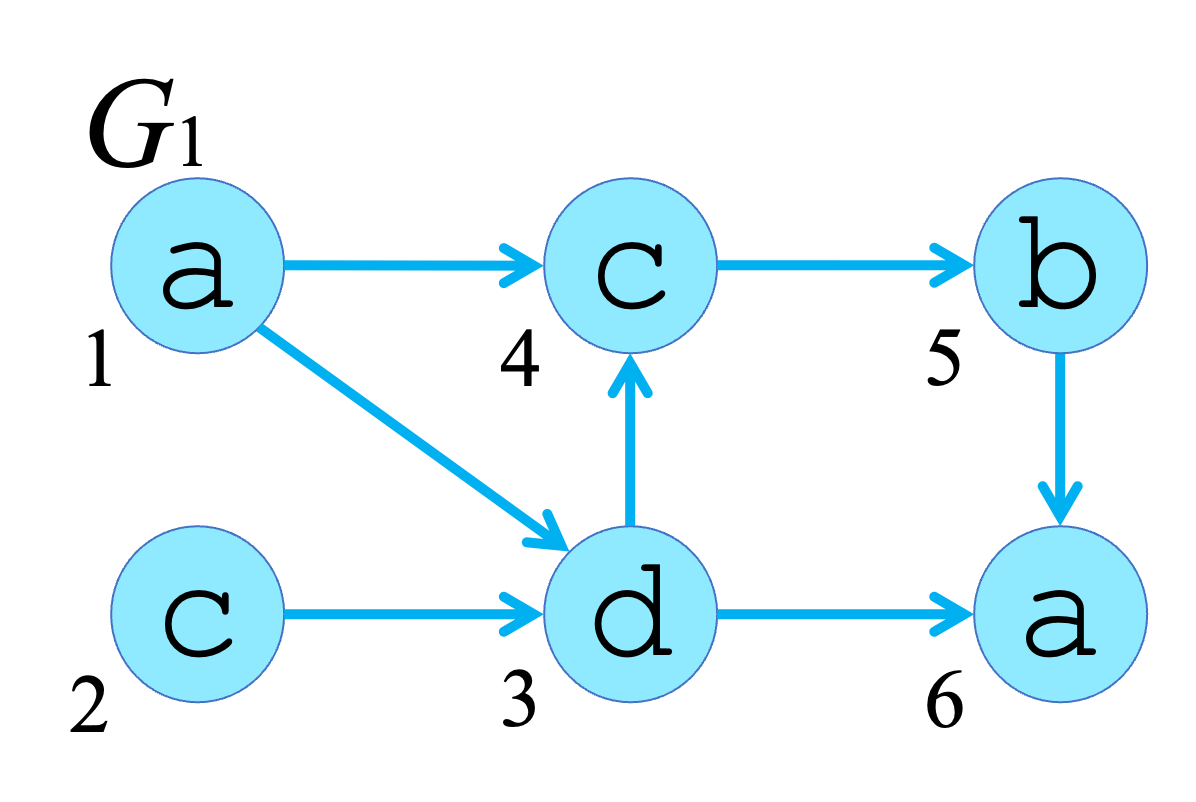 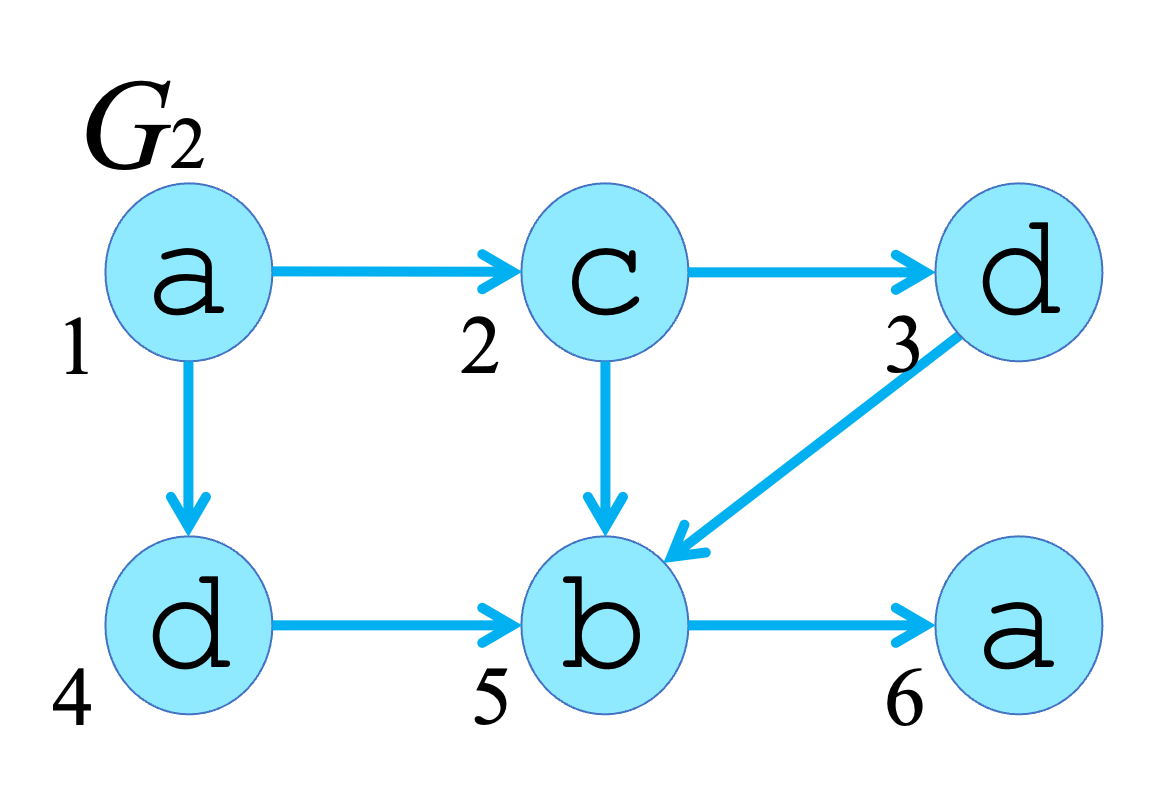 G2
G1
G3
sort
6
6
2
2
2
5
5
3
3
3
4
4
4
1
1
1
G3
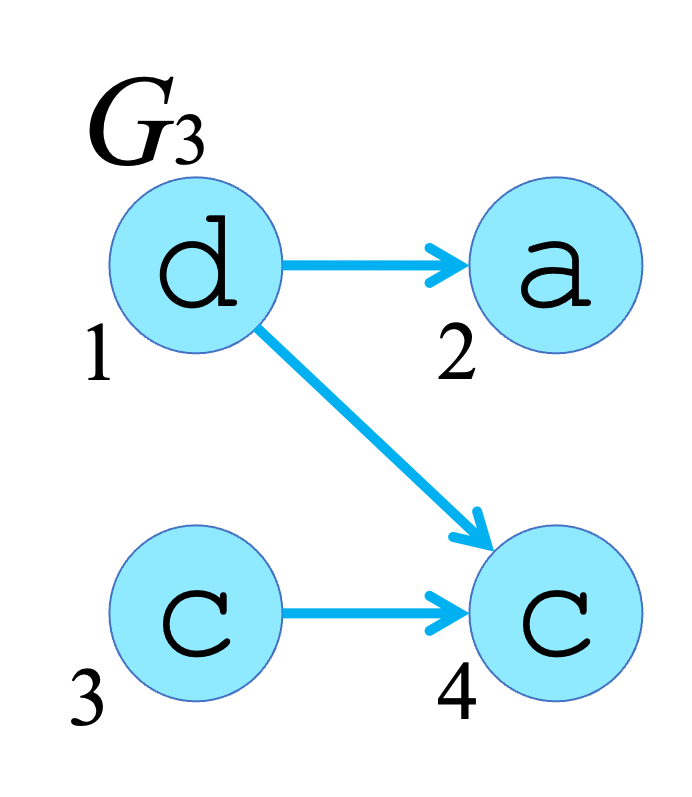 [Speaker Notes: To our right is the topologically sorted graphs.

これらはソートの例である。]
24
Main Idea of the Algorithm for SEQ-IC-LCS of Acyclic Labeled Graphs
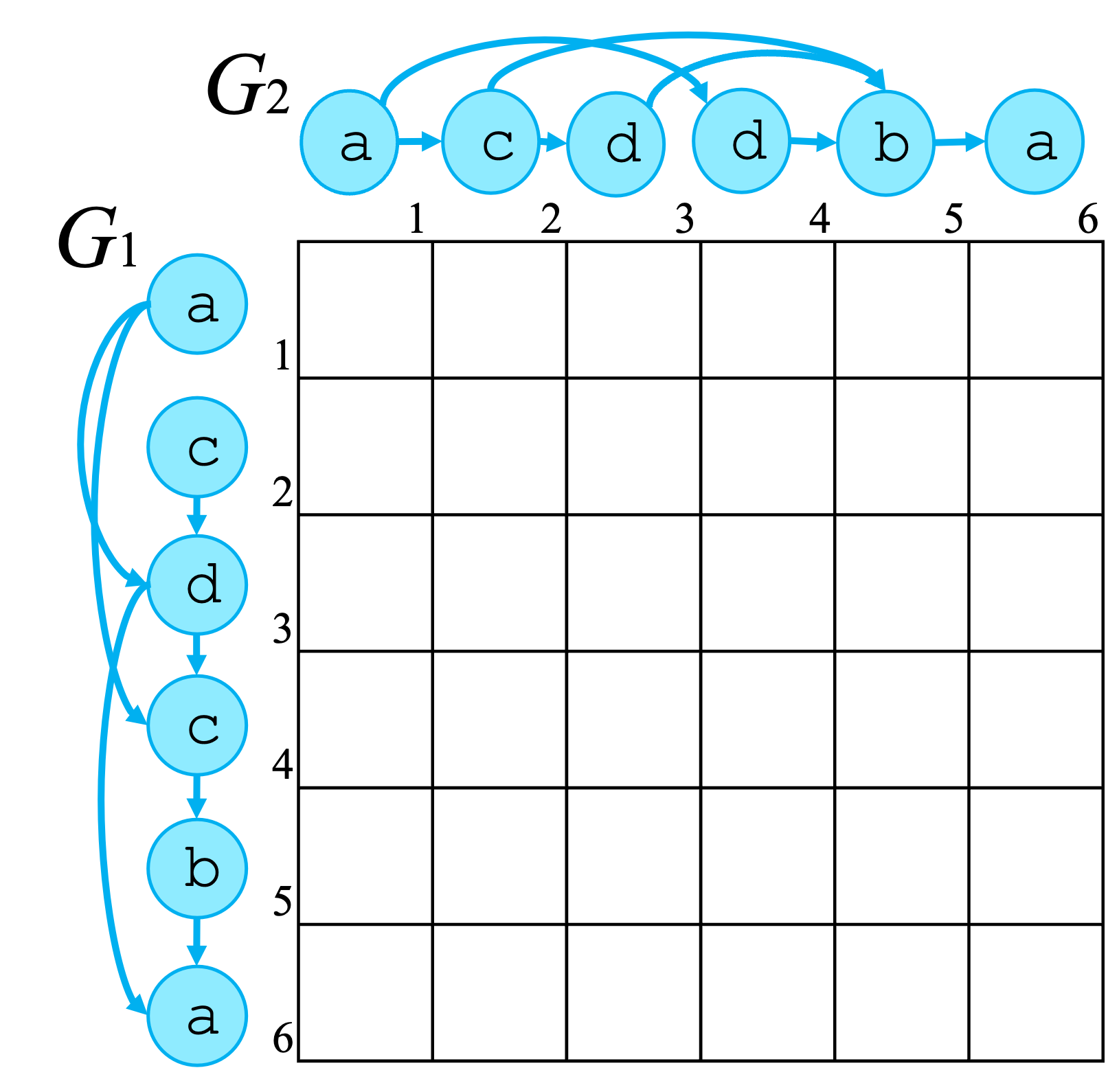 [Speaker Notes: Next, let C be a V1 ×(times) V2 times (V3+1) integer table.
Each row of table C corresponds to the vertex in G1,
and each column of table C corresponds to the vertex in G2.
Here Cijk is the length of the SEQ-IC-LCS of strings that end at v1,i , v2,j and v3,k.
We will compute Cijk for all i, j and k using dynamic programing.

次に、CをV1×V2×(V3+1)　の整数表とする。
表Cの各行はG1の頂点に対応する．
表Cの各列はG2の頂点に対応する。
ここでCijkは、v1,i、v2,j、v3,kで終わる文字列のSEQ-IC-LCSの長さである。
すべてのi,j,kについて、動的計画法を用いてCijkを計算する。]
25
Recurrence of SEQ-IC-LCS of Acyclic Labeled Graphs
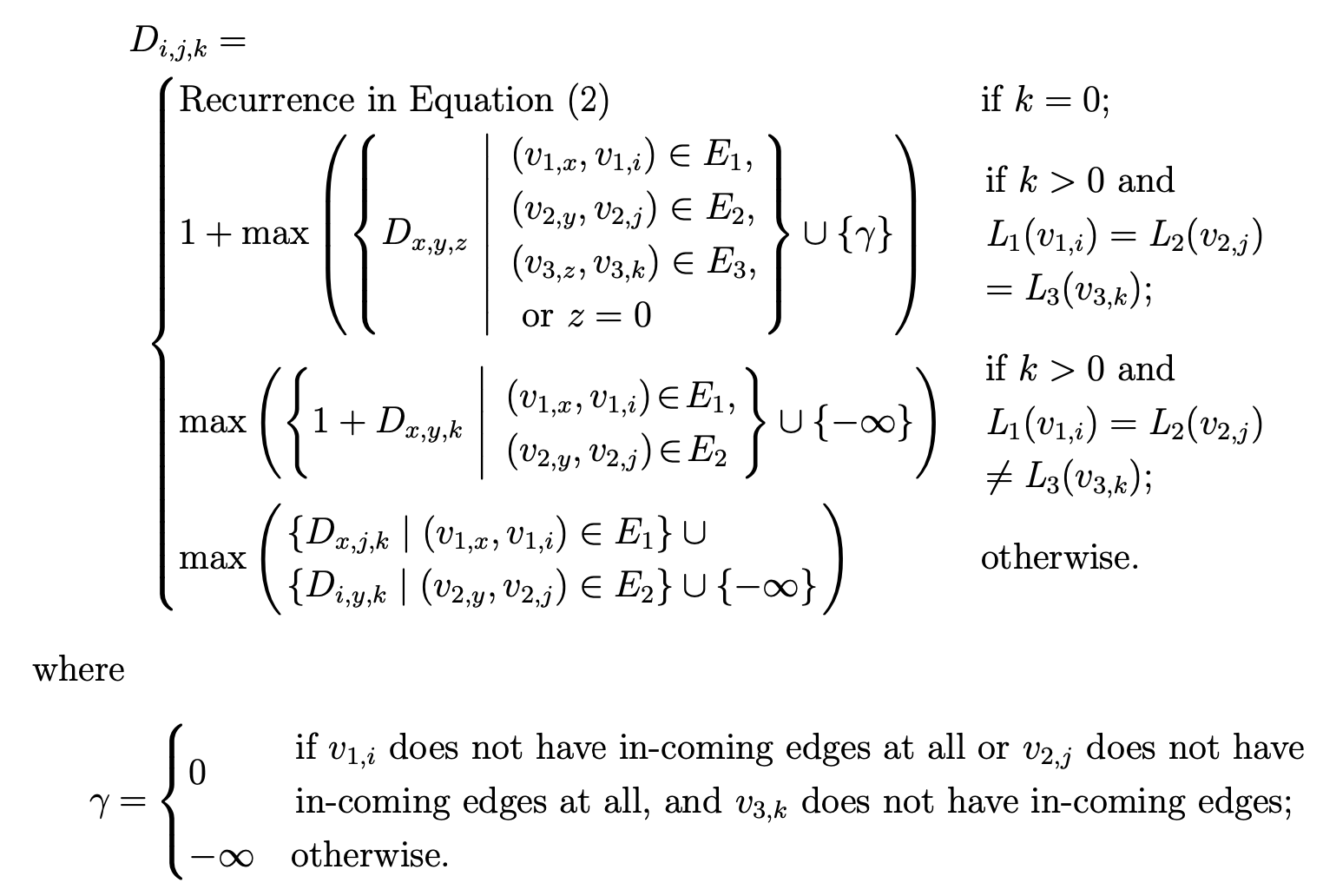 of LCS of Acyclic Labeled Graph
[Shimohira et al., 2011]
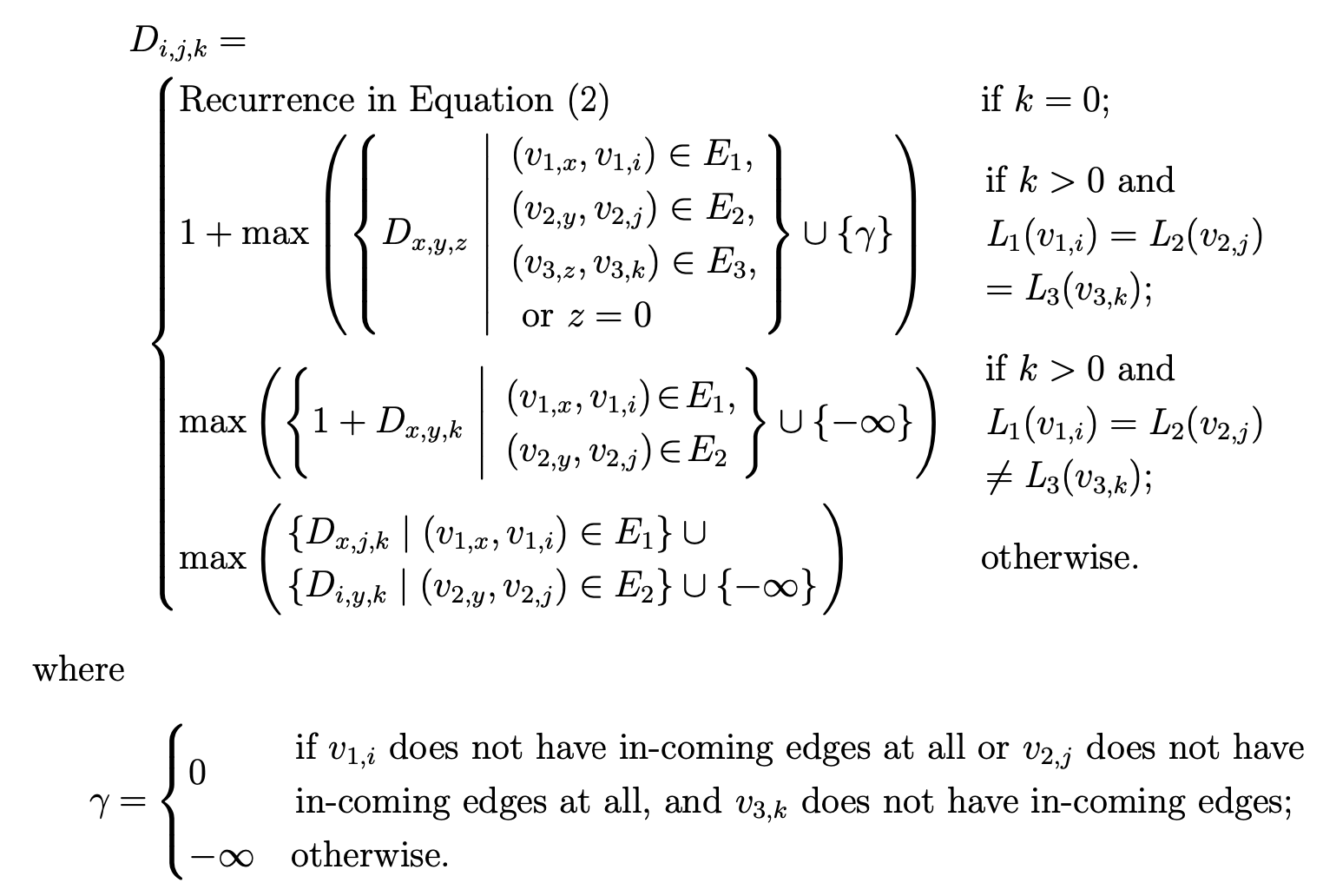 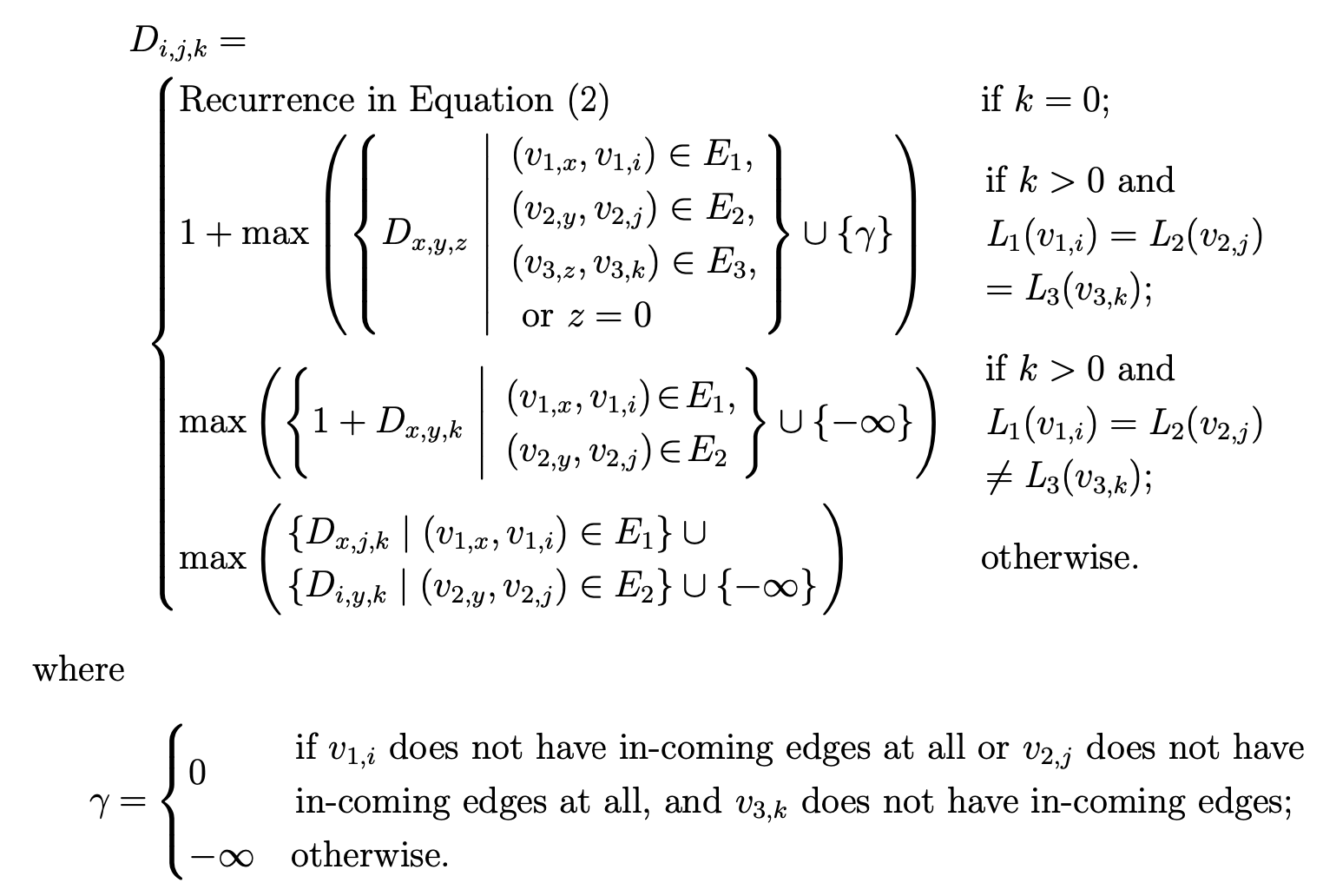 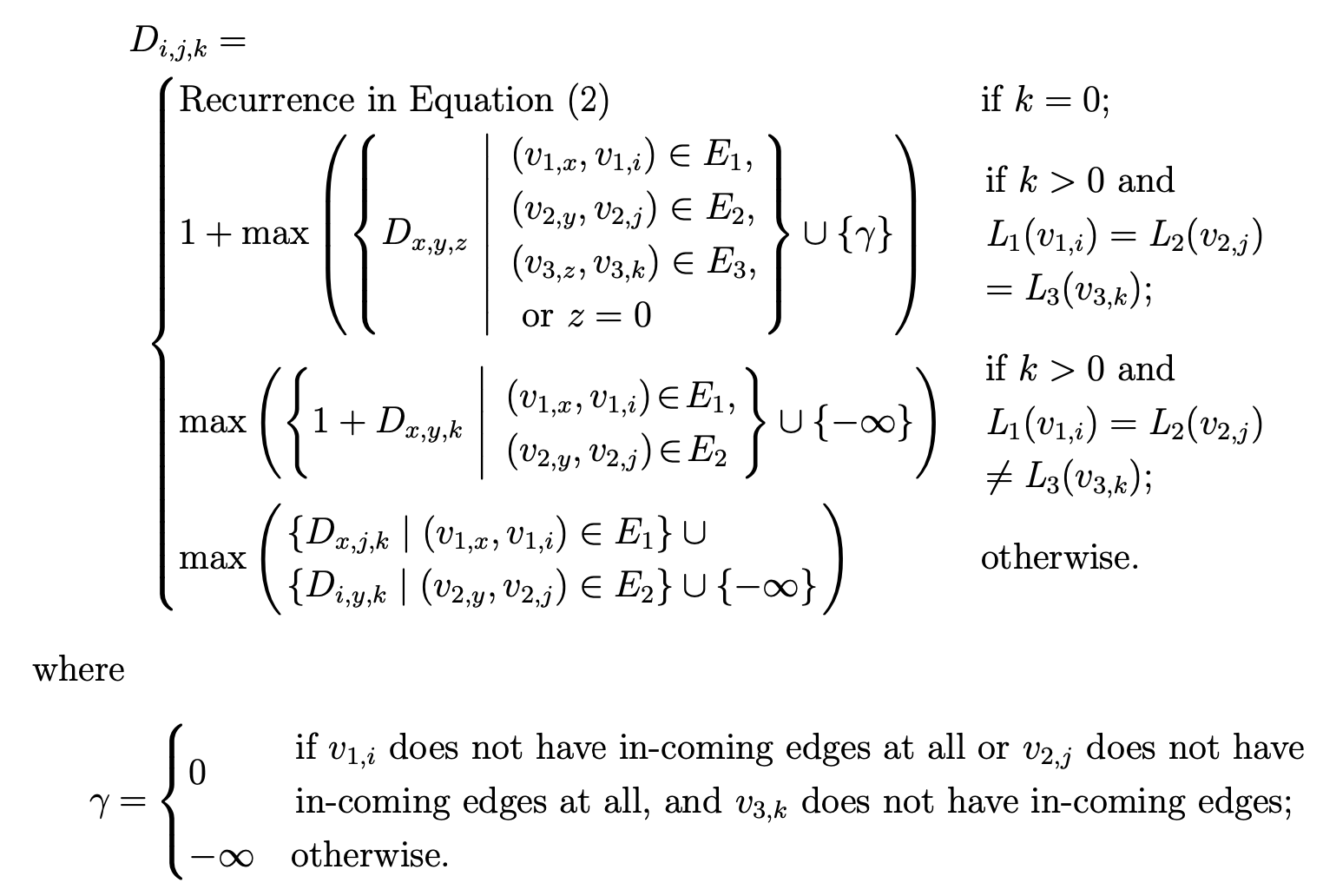 [Speaker Notes: This is the recurrence of our SEQ-IC-LCS algorithm for acyclic graph inputs.
I want to talk about this recurrence, but we will have to skip the lunch if I talk. 
So I skip the details.

これがSEQ-IC-LCSアルゴリズムの漸化式である。　詳細は省略する．]
26
Main Idea of the Algorithm for SEQ-IC-LCS of Acyclic Labeled Graph
d
a
c
c
G3
1
2
3
4
27
Tables computed by using the recurrence
d
a
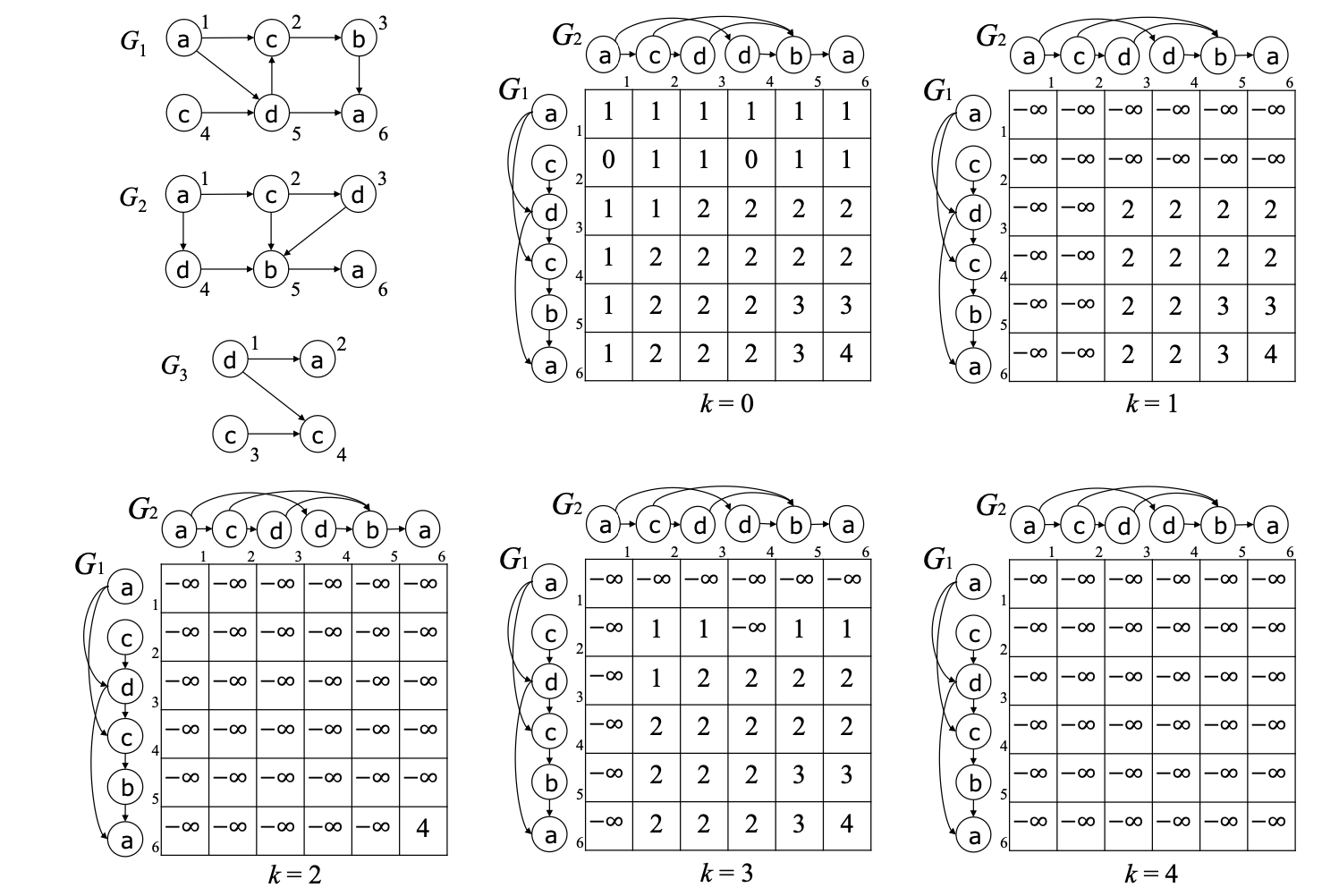 G3
c
c
1
2
3
4
[Speaker Notes: Here is an example of our dynamic programming tables.
These tables are computed by using the recurrence. 

これらの表は漸化式を使って計算される。]
28
Tables computed by using the recurrence
d
a
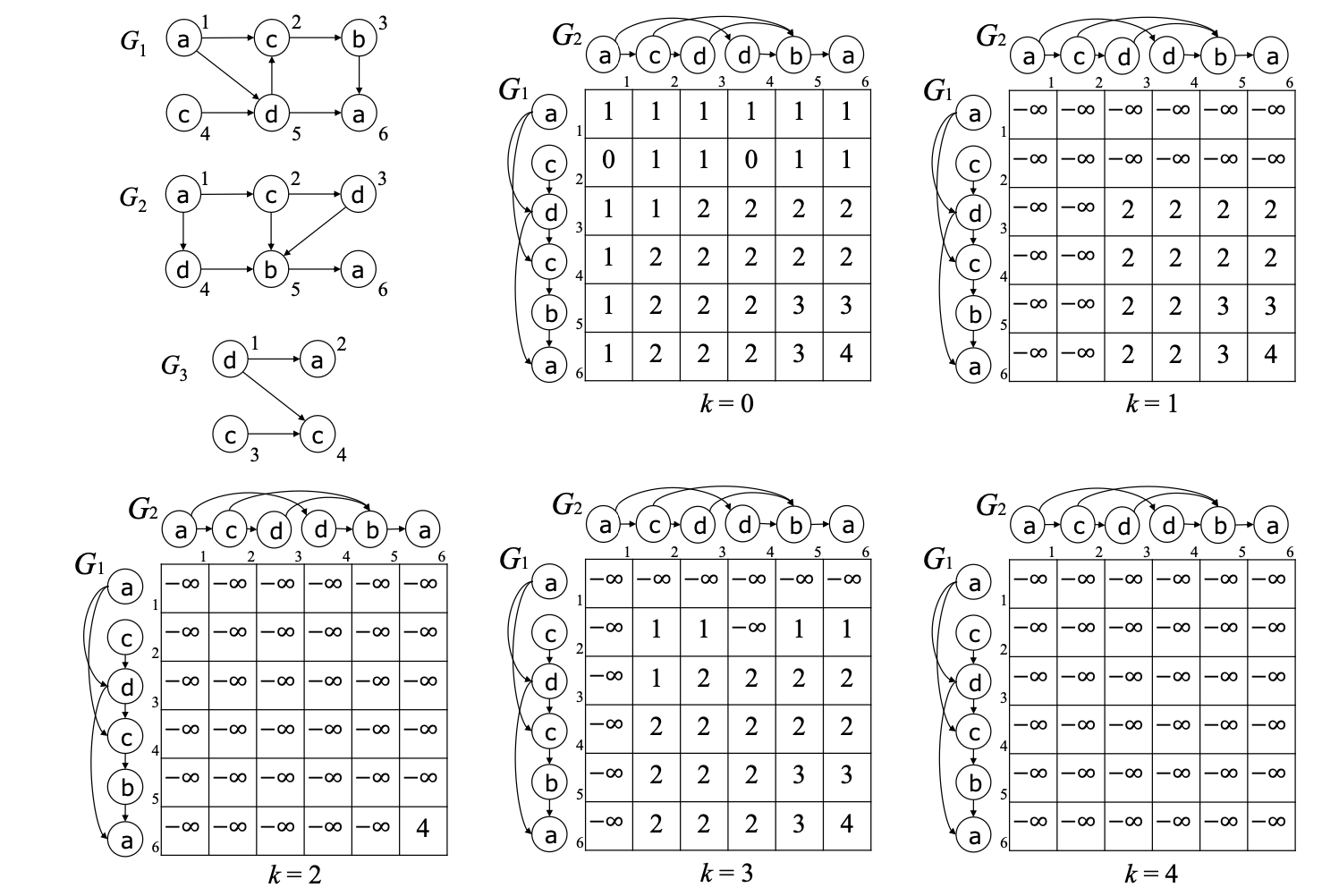 G3
c
c
1
2
3
4
[Speaker Notes: v3,2, and v3,4 has no out-going edges. 
And the solution is the maximum value 4.

v3,2、v3,4には出辺がない。
そして、解は最大値4となる。]
29
Time Complexity
linear time
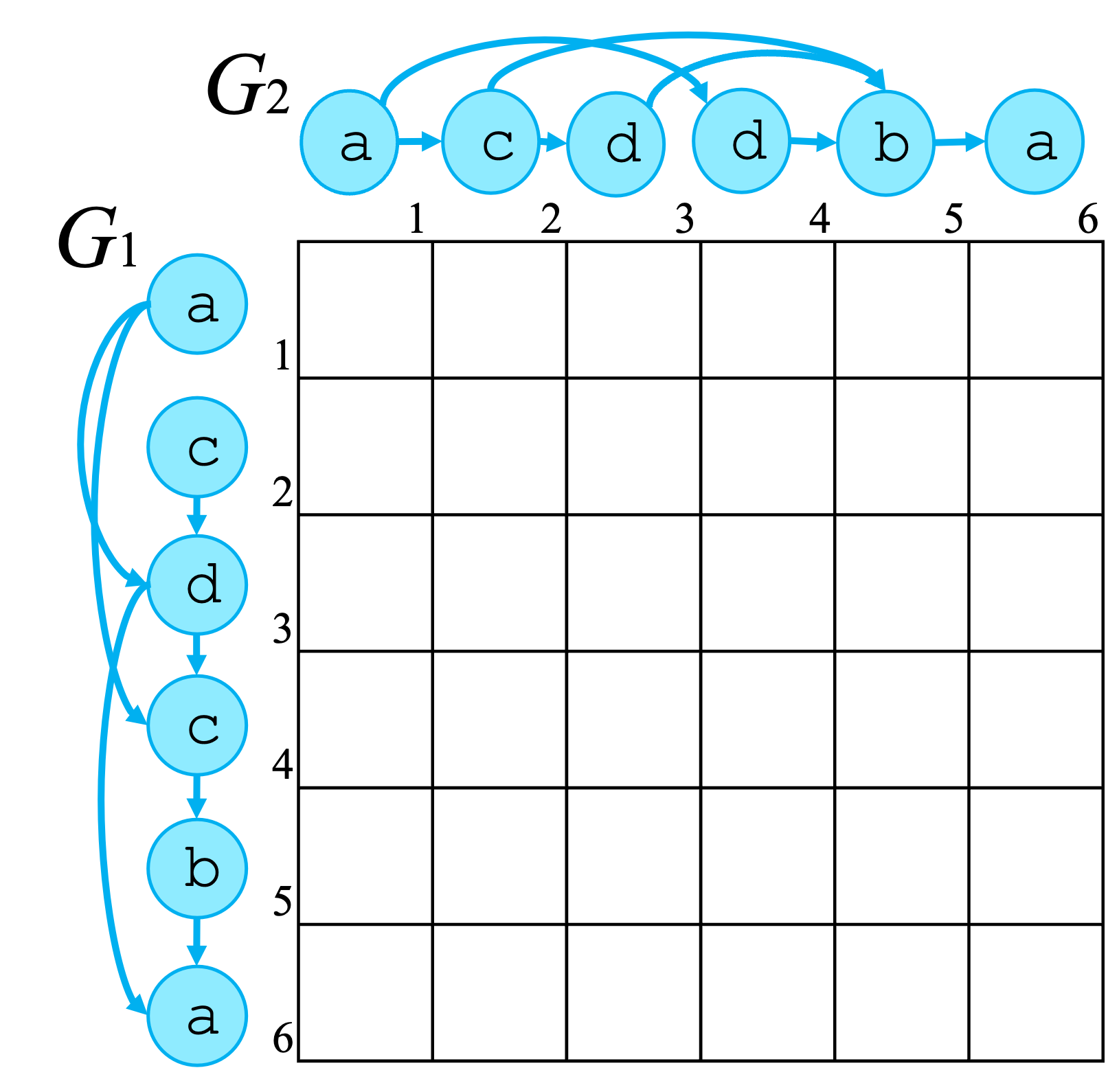 30
Outline
Labeled Graph
SEQ-IC-LCS (Constrained LCS)
Computing SEQ-IC-LCS of Acyclic  Labeled Graphs
Computing SEQ-IC-LCS of Cyclic Labeled Graphs
Conclusions and Future works
[Speaker Notes: Until now I talked about the case where the labeled graphs are all acyclic.
Next, I’d like to talk about  the case where two of the labeled graphs can be cyclic.

これまでは、ラベル付きグラフが非巡回である場合について説明した。
次に、ラベル付きグラフの2つが巡回である場合について話す。]
31
SEQ-IC-LCS Problem for Cyclic Labeled Graphs
a
a
a
b
c
a
d
b
Problem 2
c
b
a
c
d
a
a
b
G2
G3
G1
e.g. 1
[Speaker Notes: I introduce the SEQ-IC-LCS problem for cyclic labeled graphs.
The problem 2 is the same as Problem 1, except that the output length can be infinity.
Since the input graphs can be cyclic, the strings produced from them can be infinitely long.
So, the length of the SEQ-IC-LCS of G1, G2 and G3 can be also infinite.
In such a case, we output infinity, and otherwise we output the finite length of the SEQ-IC-LCS of G1 and G2 with respect to G3.

In this example, G1 and G2 have cycles.

巡回ラベル付きグラフのSEQ-IC-LCS問題を紹介する。
問題2は，出力が無限大になることを除けば問題1と同じである．
入力グラフは巡回になりうるので、そこから生成される文字列は無限長になりうる。
そのため、G1, G2, G3のSEQ-IC-LCSの長さも無限大になりうる。
この場合は無限大を出力し、そうでない場合はG1G2,G3のSEQ-IC-LCSの長さを出力する。

この例では、G1とG2はサイクルを持つ。]
32
SEQ-IC-LCS Problem for Cyclic Labeled Graphs
a
a
a
b
c
a
d
b
Problem 2
c
b
a
c
d
a
a
b
G2
G3
G1
e.g. 1
[Speaker Notes: Character “a” is in a cycle in both G1 and G2.
And common subsequence ‘ab a^∞’ include maximal string ‘a b’ of G3 as subsequence.
 
Therefore, the output is infinity.

この例では、G1とG2はサイクルを持っている。
文字 "a "はG1とG2の両方でサイクル内にある。
そして、共通部分列‘ab a^∞’は部分列としてG3の極大文字列'a b'を含む。
 
したがって、出力は無限大となる。]
33
SEQ-IC-LCS Problem for Cyclic Labeled Graphs
a
a
a
a
c
a
d
b
Problem 2
c
b
a
c
d
a
a
b
G2
G3
G1
e.g. 2
The solution is 3. (aab)
[Speaker Notes: Here is another example.
Note that character labels are different from the previous slides.

For these graphs, any paths including a cycle don’t include a maximal string of G3. 
Common subsequence ‘a a b’ of G1 and G2 includes a maximal string ‘a b’ of G3 as its subsequence, and ’a a b’ is the longest such string. Therefore, the output is 3 for these input graphs.

次に、サイクルを含むパスはG3の最大文字列を含まない。
共通部分列‘a a b’は部分列として極大文字列'a b'を含み、'a a b'はその中で最も長い文字列である。
したがって、出力は3である。]
34
Main Idea of the Algorithm for SEQ-IC-LCS of Cyclic Labeled Graphs
[Speaker Notes: Next, I present the idea of our algorithm to solve Problem 2.
First we transform G1 and G2, based on the strongly connected components.

次に
問題2を解くアルゴリズムのアイデアを紹介する。
まず、強連結成分分解に基づいてG1とG2を変換する。]
35
Strongly Connected Components
a
a
a
{a}
a
c
a
c
a
d
d
{a, b}
b
a
b
d
a
a
b
{a, d}
G1
＾
G1
transform
G2
＾
G2
Cyclic Labeled Graphs
Acyclic Labeled Graphs
[Speaker Notes: In this step, first, we group together the vertices which are strongly connected, 
so that each strongly connected component is contracted to a single vertex.
Then the resulting graph is acyclic.
For technical reasons, we put self-loops on vertices that consist of more than one original vertex.

このステップにおいて，まず、強連結頂点をグルーピングする。
そうすれば、強連結要素は1つの頂点に収縮する。
そうすると、できあがったグラフは非巡回である。
複数の頂点からなる頂点には自己ループを置く．]
36
Main Idea of the Algorithm for SEQ-IC-LCS of Cyclic Labeled Graphs
[Speaker Notes: Next, we sort vertices of G^1 , G^2 and G3 in topological order,
and number the vertices from 1 to the sizes of V^1, V^2 and V3, respectively.

次に、G^1, G^2, G3の頂点をトポロジカルソートする．
そして頂点に1からV^1, V^2, V3の大きさまでの番号をつける。]
37
Main Idea of the Algorithm for SEQ-IC-LCS of Cyclic Labeled Graphs
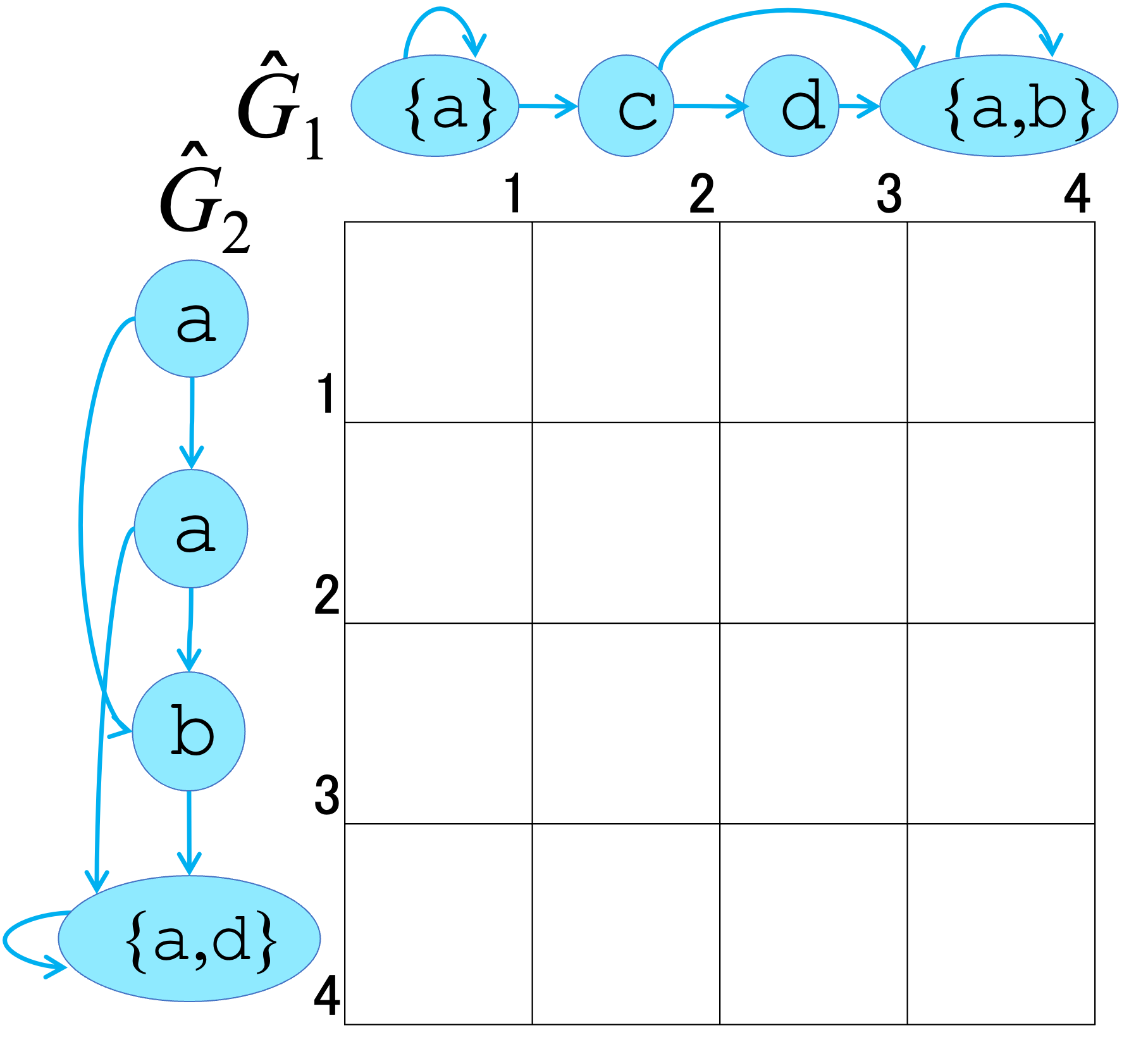 [Speaker Notes: Next, let C be a V hat 1 times V hat 2 times V3+1 integer table.
And each row of table C corresponds to the vertex in G hat 1,
and each columns of table C corresponds to the vertex in G hat 2.

Here Cijk is the length of the SEQ-IC-LCS of v hat 1,i,  v hat 2,j, and v^3,k.

次に、CをV^1×V^2×V3+1の整数表とする。
表Cの各行がG^1の頂点に対応し、表Cの各列がG^2の頂点に対応する、
また、表Cの各列はG^2の頂点に対応する。
ここでCijkはv^1,i v^2,j v^3,kのSEQ-IC-LCSの長さである。]
38
Main Idea of the Algorithm for SEQ-IC-LCS of Cyclic Labeled Graphs
[Speaker Notes: Next, before computing Cijk for all i, j and k using dynamic programing, 
we precomputing the result of conditional expression of the recurrence for all i, j and k

次に，動的計画法を用いてすべてのiとjについてCijkを計算する前に、 
すべての i,j,k に対する漸化式の条件式の結果を事前に計算する。]
39
Precompute the Result of Conditional Expressions of Recurrence
{a}
c
d
{a, b}
＾
G
1
2
3
4
40
Precompute the Result of Conditional Expressions of Recurrence
{a}
c
d
{a,b}
G1
＾
a
a
＾
G2
b
{a,d}
[Speaker Notes: First, we check common characters in vertices between G hat 1 and G hat 2 by using balanced trees.

まず、平衡木を用いて、G1とG2間のすべての頂点のペアに共通する文字をチェックする。]
41
Precompute the Result of Conditional Expressions of Recurrence
{a}
c
d
{a,b}
G1
＾
a
a
＾
G2
b
{a,d}
42
Precompute the Result of Conditional Expressions of Recurrence
a
b
{a}
c
d
{a,b}
c
c
G1
＾
a
a
G3
＾
G2
b
1
2
{a,d}
3
4
[Speaker Notes: Next, we check common characters in vertices between G hat 1, G hat 2 and G3 by using balanced trees. This is an example of v_3,1 table.  

次に、G1,G2,G3間のすべての頂点の組に共通する文字を、バランス木を用いてチェックする。これはv_3,1テーブルの例である。]
43
Main Idea of the Algorithm for SEQ-IC-LCS of Cyclic Labeled Graphs
44
Recurrence of SEQ-IC-LCS of Cyclic Labeled Graphs
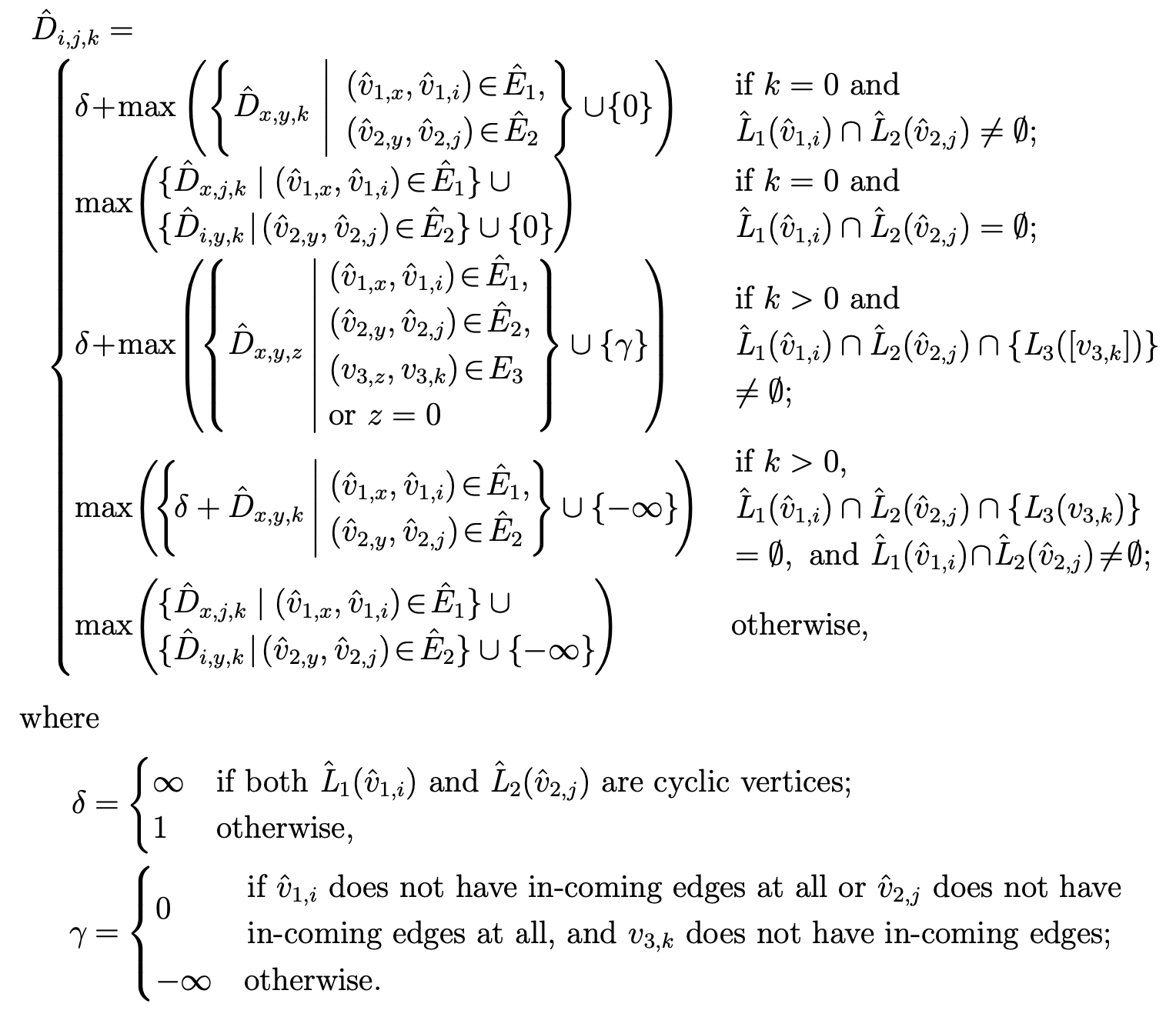 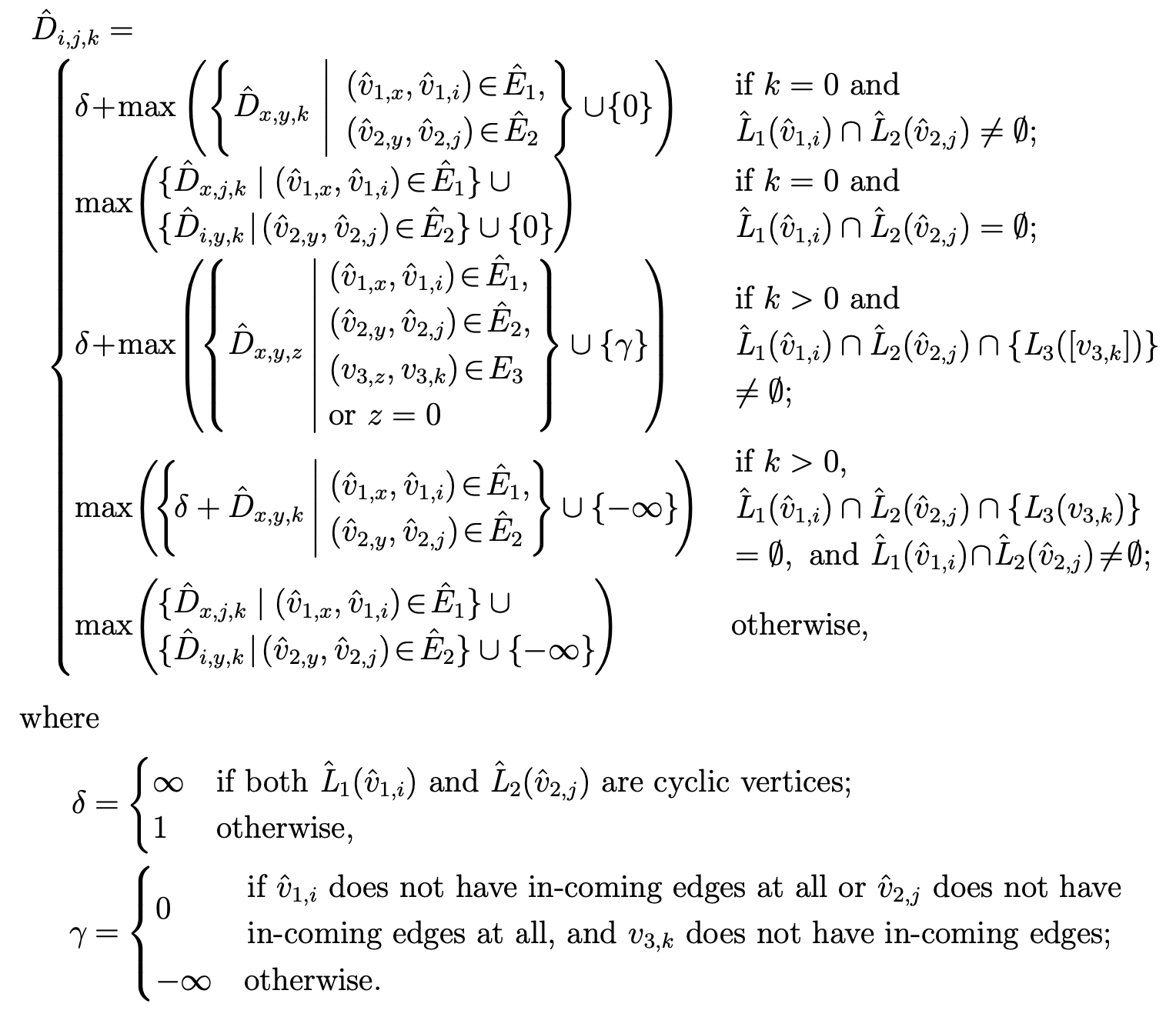 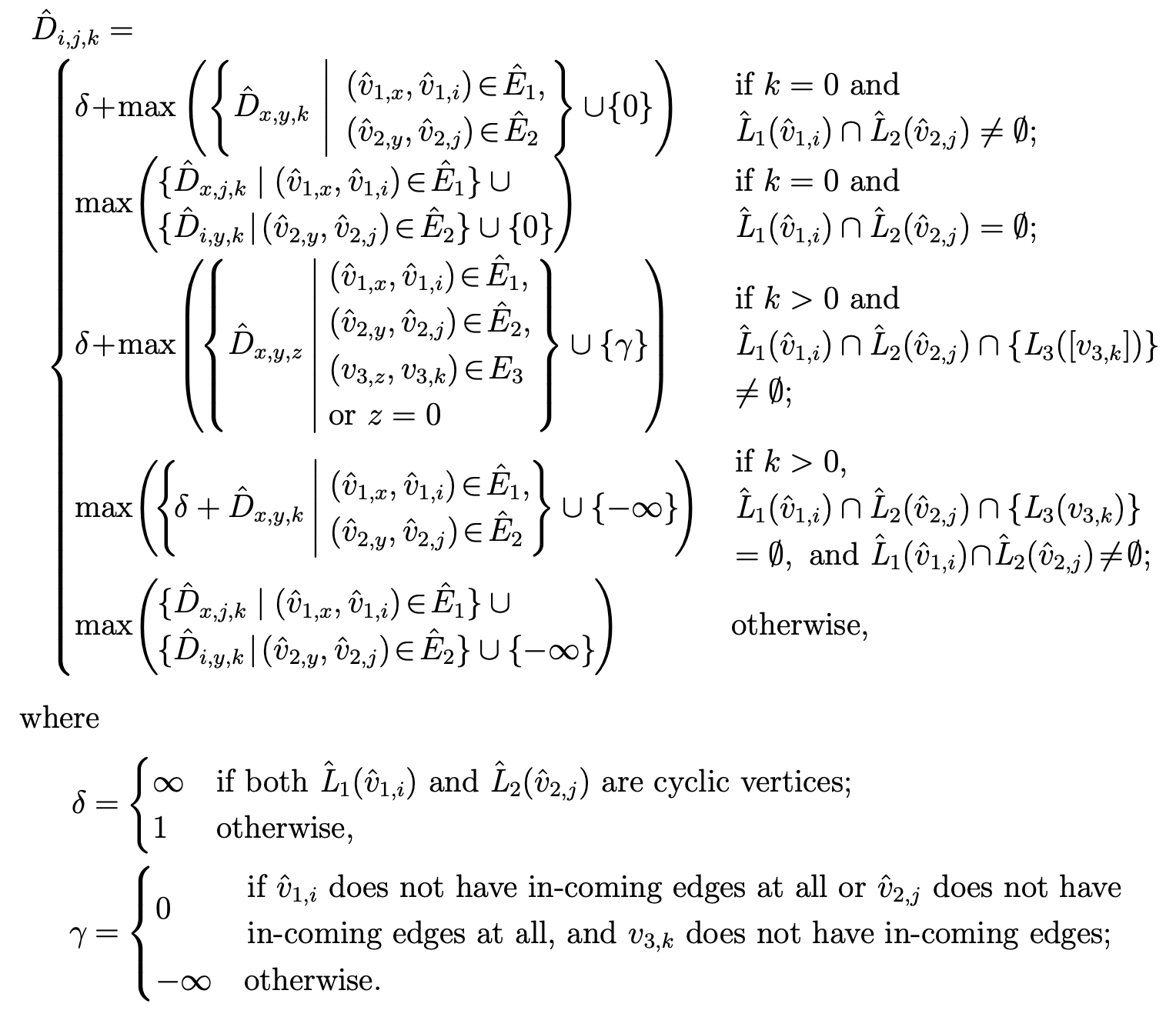 [Speaker Notes: This is the recurrence of SEQ-IC-LCS of Cyclic Labeled Graph. 
The main difference from the previous problem is that here the solution can be infinite length.
I want to talk about this recurrence, but we will have to skip the dinner if I talk. 
I skip the details.

これは巡回ラベル付きグラフのSEQ-IC-LCSの漸化式である。
詳細は省略する。
前の問題との違いは，解が無限長になることを考慮していることである．]
45
Tables computed by using the recurrence
a
b
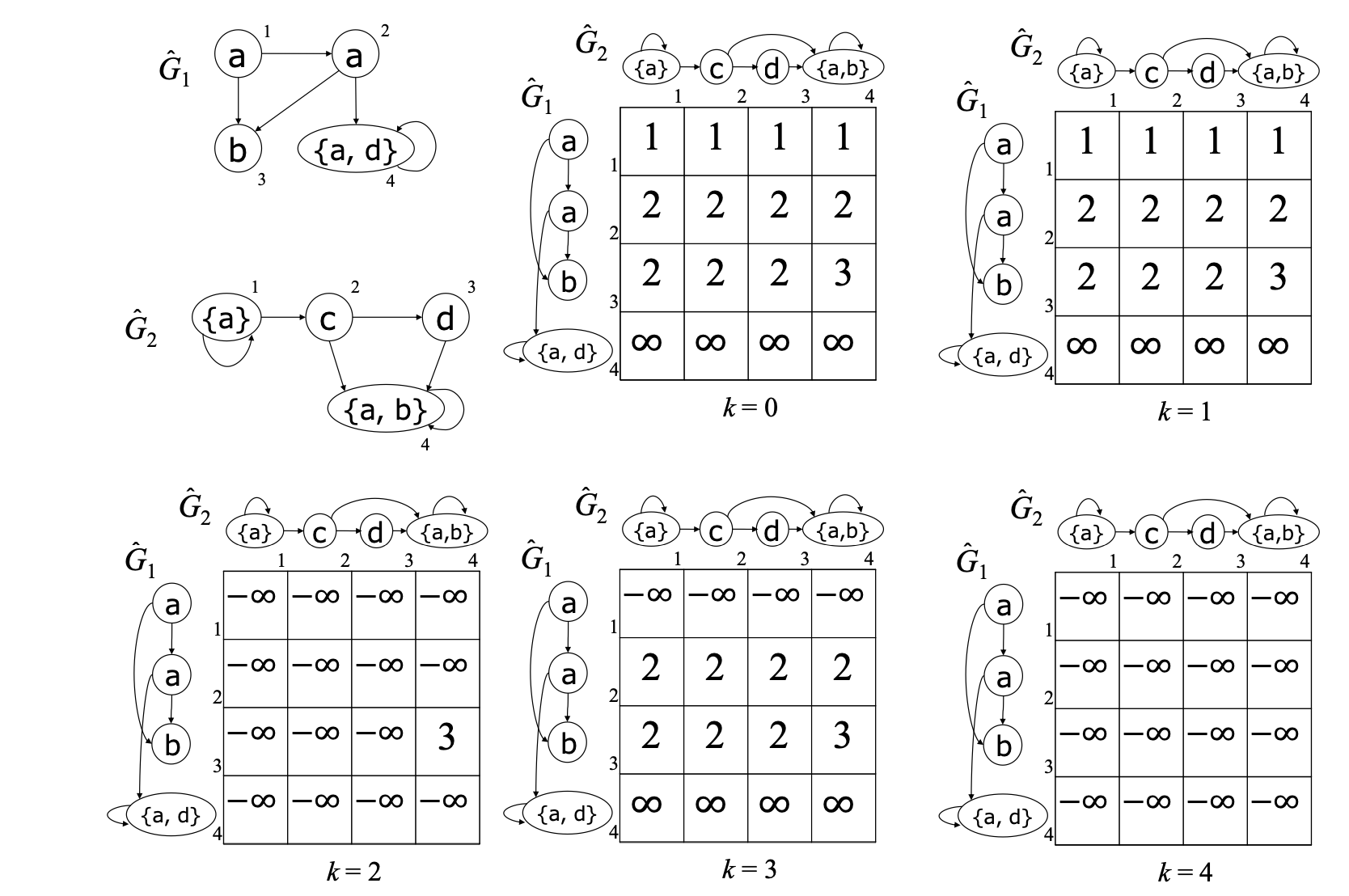 G3
c
c
1
2
3
4
[Speaker Notes: Here is the example.
These tables are computed by using the recurrence. 

これらの表は、漸化式を使用して計算される。]
46
Tables computed by using the recurrence
a
b
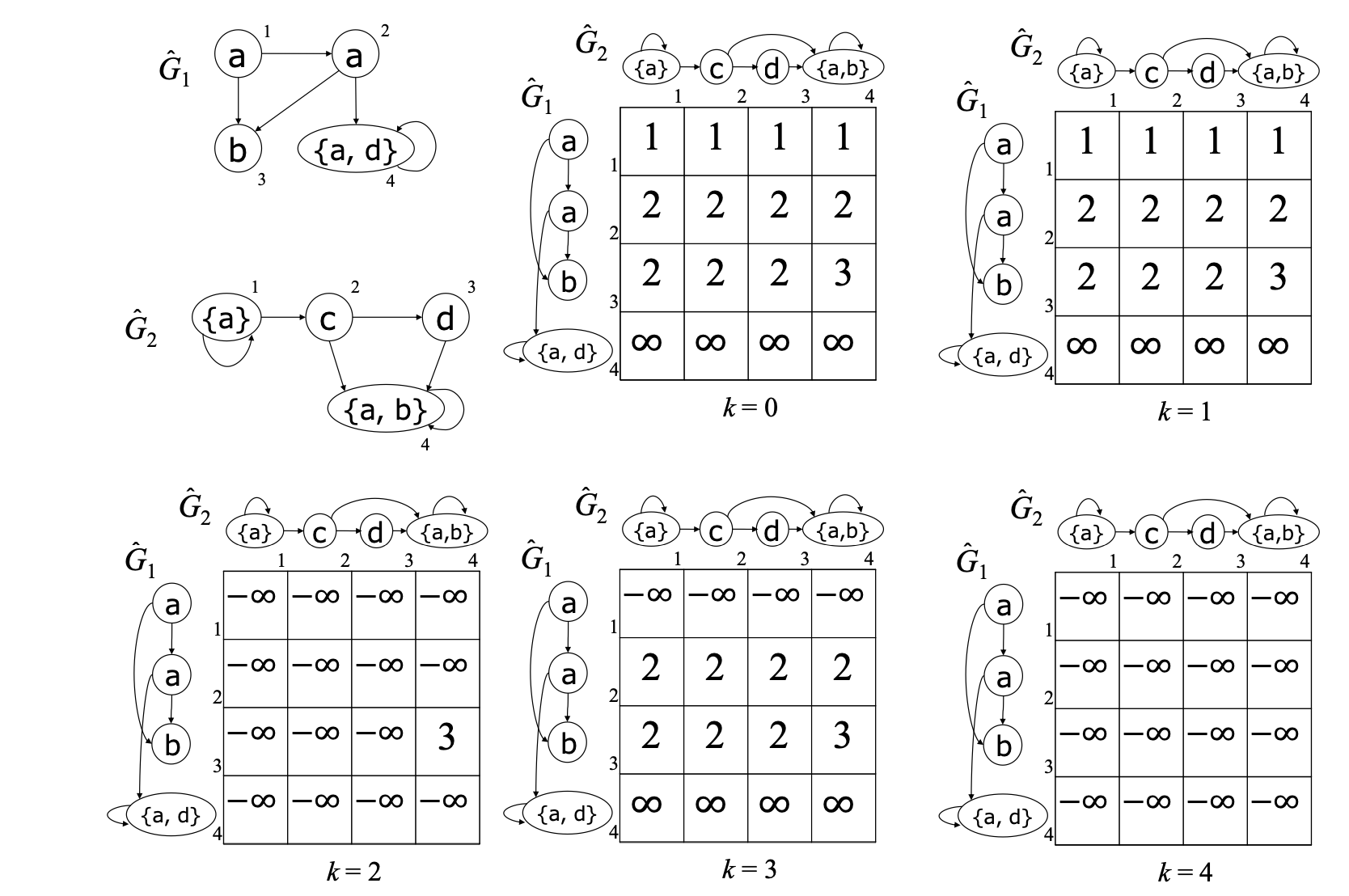 G3
c
c
1
2
3
4
[Speaker Notes: v3,2, and v3,4 has no out-going edges. 
Therefore, the solution is the maximum value 3.

v3,2、v3,4には出辺がない。
よって、解は最大値3となる。]
47
Time Complexity
linear time
linear time
[Speaker Notes: Now, let me talk about the time complexity. 
First, it is well-known that the strongly connected components can found in Linear time.
And topological sort can be done in Linear Time.

さて、次は時間計算量について説明する。
まず、強連結成分分解が線形時間で見つけられることはよく知られている。
また、トポロジカルソートも線形時間である。]
48
Time Complexity
linear time
linear time
49
Time Complexity
linear time
linear time
[Speaker Notes: The final step of computing Ci,j,k for all i, j and k takes this time.

次に、このステップでは、この時間で計算できる。
この部分は、すべてのi、j、kについてCikを計算する時間である。]
50
Time Complexity
linear time
linear time
The total time complexity is   
  O(|E1||E2||E3|+|V1||V2||V3|log|Σ|) time.
[Speaker Notes: Therefore, the total time complexity becomes like this.

したがって、全体の計算量はこの時間になる。]
51
Outline
Labeled Graphs
SEQ-IC-LCS (Constrained LCS)
Computing SEQ-IC-LCS of Acyclic  Labeled Graphs
Computing SEQ-IC-LCS of Cyclic Labeled Graphs
Conclusions and Future works
[Speaker Notes: Finally I’d like to talk about conclusions and Future work.]
52
Conclusions
|Ei | : the number of edges in text i , |Vi | : the number of vertices in text i ,
|Σ| : the alphabet size .
53
Conclusions
|Ei | : the number of edges in text i , |Vi | : the number of vertices in text i ,
|Σ| : the alphabet size .
54
Future work
・SEQ-EC-LCS problem for labeled graphs could be solved 
    by similar methods.
・STR-IC/EC-LCS problems for labeled graphs are open.
[Speaker Notes: In the remaining three problems, We believe that SEQ-EC-LCS for labeled graphs can be solved by similar methods to our SEQ-IC-LCS methods within the same bounds. 
In the future work, I wish to consider the other two kinds of constrained LCS problems for Labeled Graphs.
That’s all, thank you.



今後の課題として、ラベル付きグラフの3つの問題が残る。
以上、ありがとうございました。]
55
Labeled Graphs
L(v) : the character label of vertex v .
P(v) : the set of paths that end at vertex v.
vs : the vertex which has no in-coming edges.
ve : the vertex which has no out-going edges.
MP(v) : the set of paths that start at vs  and end at vertex v.
L(P(v)) : the set of strings spelled by paths in P(v) .
P(G) : the set of paths in G.    ( P(G) = {P(v) | v ∈ V } )
MP(G) : the set of paths that start at vs and end at vertex ve in G (= maximal paths).
L(π) : the set of strings spelled by paths in π (: the set of paths) .
subseq(L(π)) : the set of subsequences of strings in L(π) .
e.g.
L(v7) = b
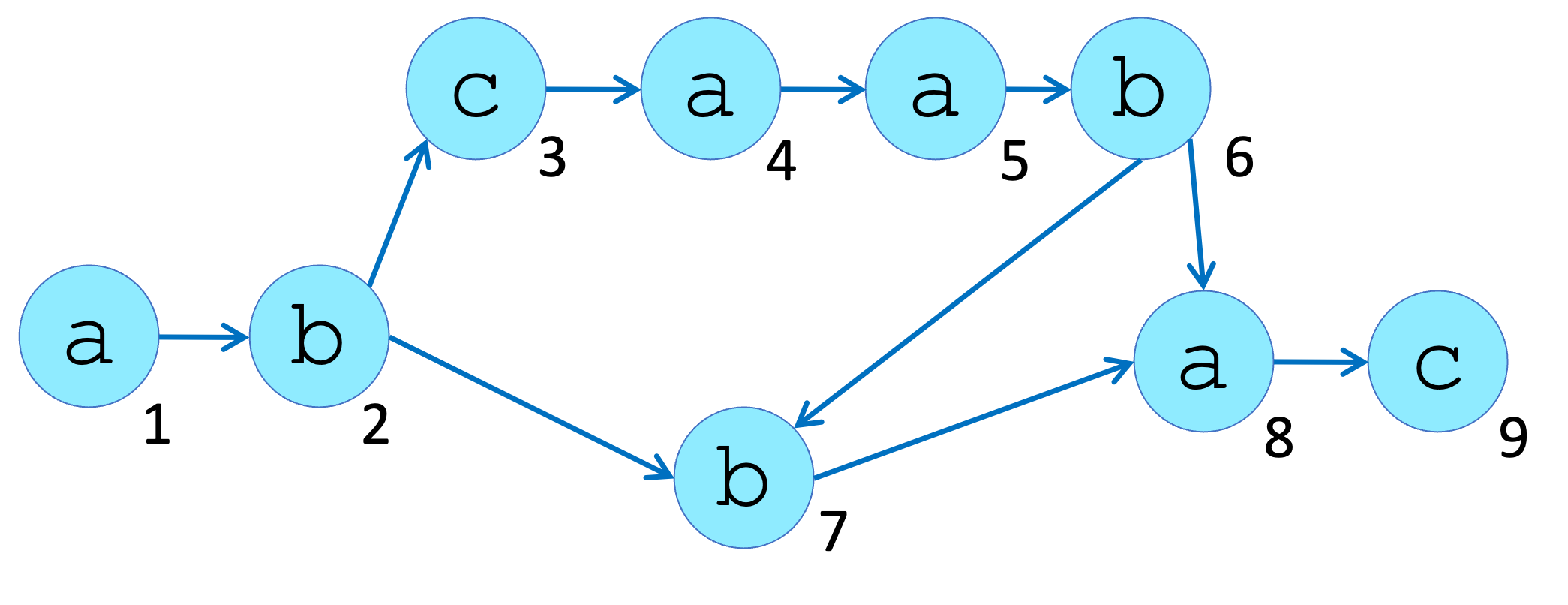 G
P(v7) = {v3v4v5v6v7 , v1v2v7 , … }
L(P(v7)) = {caabb , abb, … }
aca ∈ subseq(L(P(G)))
[Speaker Notes: Here, let L(v) be the character label of vertex v.
P(v) is the set of paths that end at vertex v.
v_s is the vertex which has no in-coming edges. 
v_e is the vertex which has no out-going edges.
MP(v) is the set of paths that start at vs  and end at vertex v.
L(P(v)) is the set of strings spelled by paths in P(v).
P(G) is the set of paths in G.
So namely P(G) equals union of P(v)s.
MP(G) is the set of paths that start at vs and end at vertex ve in G. 
To simplify, in this talk, I call such path “maximal path”.
L(pi) is the set of strings spelled by paths in pi where pi is the set of paths.
subseq(L(pi)) is the set of subsequence of strings in L(pi).

for example, L(v7) equals b.
P(v7) equals the set of v3v4v5v6v7, v1v2v7 and so on.
L(P(v7)) equals the set of abcaabb, abb, and so on.
A string “aca”is in subseq(L(G))

ここで、L(v)を頂点vの文字ラベルとする。
P(v)は頂点vを終点とするパスの集合である。
v_sは入辺を持たない頂点である。
v_e は出辺を持たない頂点である。
MP(v)はvsを始点とし、頂点vを終点とするパスの集合である。
L(P(v))は、P(v)のパスでできる文字列の集合である。
P(G)はGのパスの集合である。
つまりP(G)はP(v)の集合に等しい。
MP(G)は、Gの頂点vsから始まり頂点veで終わるパスの集合である。
簡略化のため、本講演ではこのような経路を「極大経路」と呼ぶ。
L(pi)はpiのパスによってできる文字列の集合であり、piはパスの集合である。
subseq(L(pi))はL(pi)中の文字列の部分集合である。

例えば、L(v7)はbに等しい。
P(v7)はv3v4v5v6v7、v1v2v7などの集合に等しい。
L(P(v7))はabcaabb、abbなどの集合に等しい。
文字列 “aca ”はsubseq(L(G))に含まれる。]
56
Labeled Graphs
L(v) : the character label of vertex v .
P(v) : the set of paths that end at vertex v.
vs : the vertex which has no in-coming edges.
ve : the vertex which has no out-going edges.
MP(v) : the set of paths that start at vs  and end at vertex v .
L(P(v)) : the set of strings spelled by paths in P(v) .
P(G) : the set of paths in G.    ( P(G) = {P(v) | v ∈ V } )
MP(G) : the set of paths that start at vs and end at vertex ve in G (= maximal paths).
L(π) : the set of strings spelled by paths in π (: the set of paths) .
subseq(L(π)) : the set of subsequences of strings in L(π) .
e.g.
vs = v1,  ve = v9
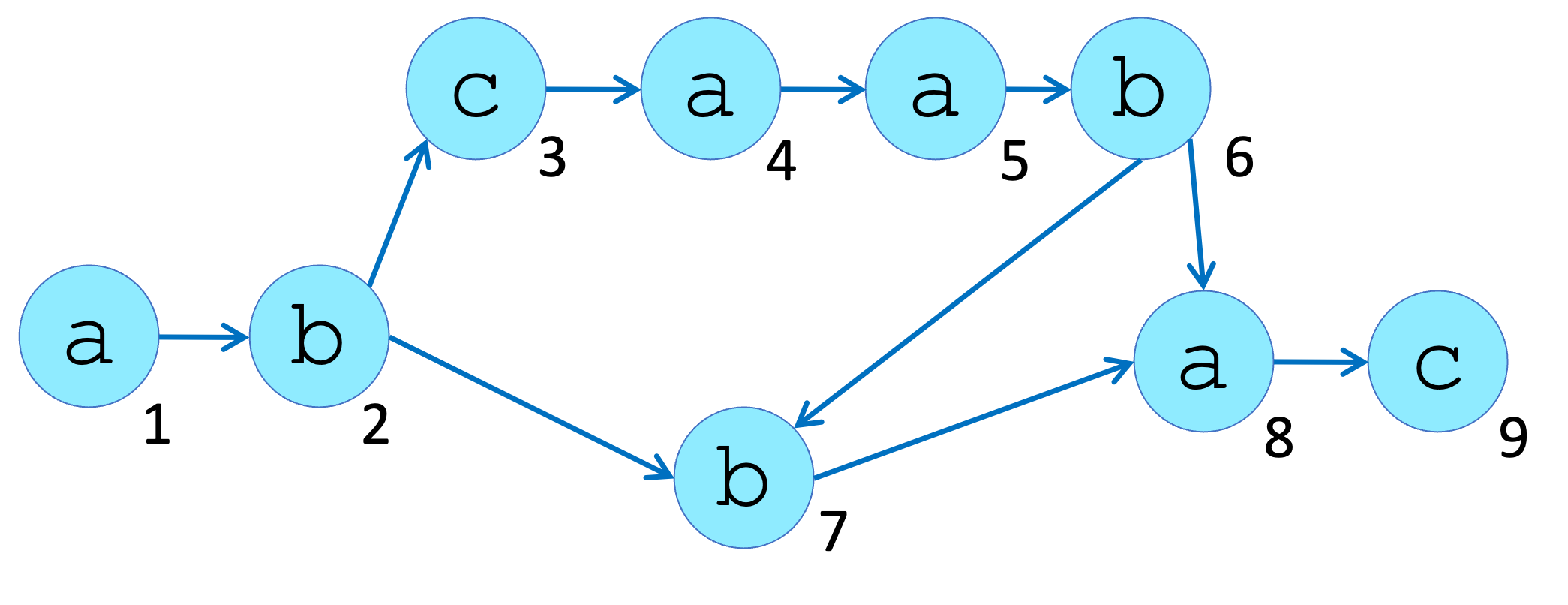 G
MP(v7) = {v1v2v3v4v5v6v7 , v1v2v7 }
L(MP(v7)) = {abcaabb , abb }
MP(G) = {v1v2v3v4v5v6v7v8v9 ,  
           v1v2v3v4v5v6v8v9 , v1v2v7v8v9 }
[Speaker Notes: Next, 
MP(v7) equals the set of v1v2v3v4v5v6v7 and v1v2v7.
L(MP(v7)) equals the set of abcaabb and abb.
MP(G) equals the set of v1v2v3v4v5v6v7v8v9 , v1v2v3v4v5v6v8v9  and v1v2v7v8v9 .

MP(v7)はv1v2v3v4v5v6v7とv1v2v7の集合に等しい。
L(MP(v7))はabcaabbとabbの集合に等しい。
MP(G)はv1v2v3v4v5v6v7v8v9、v1v2v3v4v5v6v8v9、v1v2v7v8v9の集合に等しい。]
57
Topological Sort
G2
a
a
d
c
c
b
d
a
Sort vertices of G1, G2 and G3 in topological order.
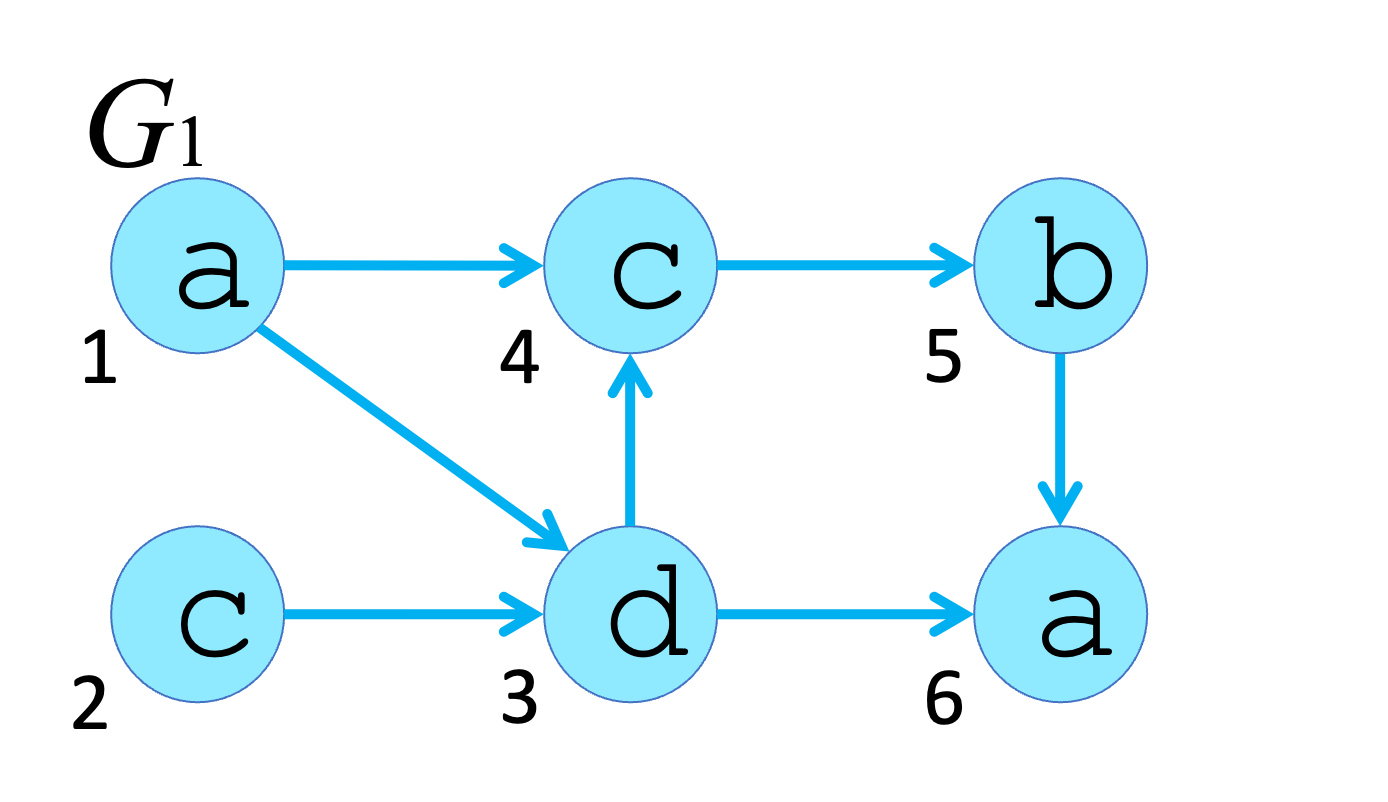 d
c
a
a
b
d
e.g.
G1
c
d
c
c
d
b
a
a
a
5
4
1
b
c
3
6
2
G1
G3
G2
c
3
2
1
2
1
d
4
5
4
3
6
b